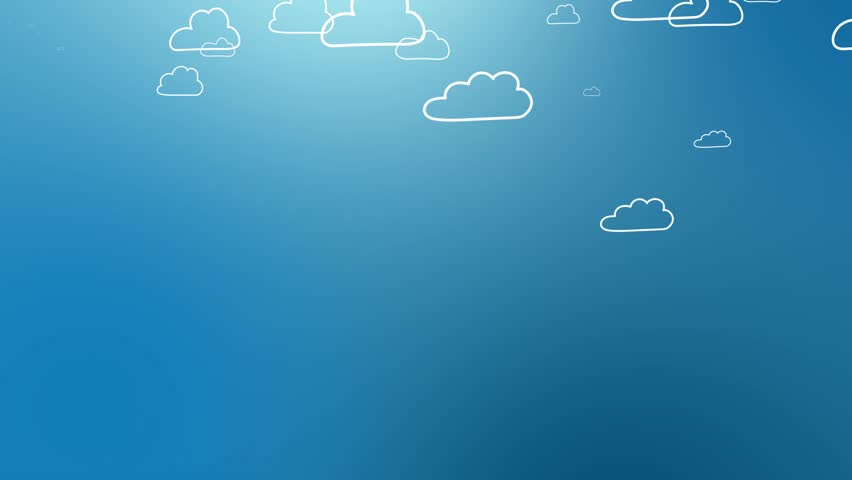 Spark Presentation
Overview
Overview
Layers and packages in Spark
Downloading and Getting started
Spark Application
Simple Spark Applications
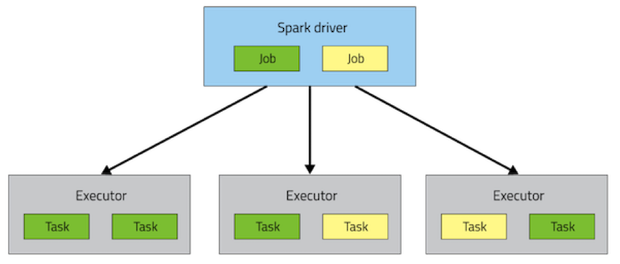 Spark’s highest unit is an application
Every application is self-contained that runs code for a result
Each application can be used once or constantly on a server filling jobs
Applications can have processes running in the background
Multiple tasks can run in one executor.
Spark application uses concepts like driver, executor, task, job, and stage.
PySpark
PySpark in an interactive shell for Spark in Python.
The bin/pyspark script launches a Python interpreter that is configured to run PySpark applications
The PySpark supports Python 2.6 and above.
The Python shell can be used explore data interactively and is a simple way to learn the API:
PySpark
By default, the bin/pyspark shell creates SparkContext that runs applications.
In PySpark, RDDs(Resilient Distributed Dataset) support the same methods as their Scala counterparts but take Python functions and return Python collection types.
Spark revolves around the concept of a resilient distributed dataset (RDD), which is a fault-tolerant collection of elements that can be operated on in parallel. There are two ways to create RDDs:
PySpark
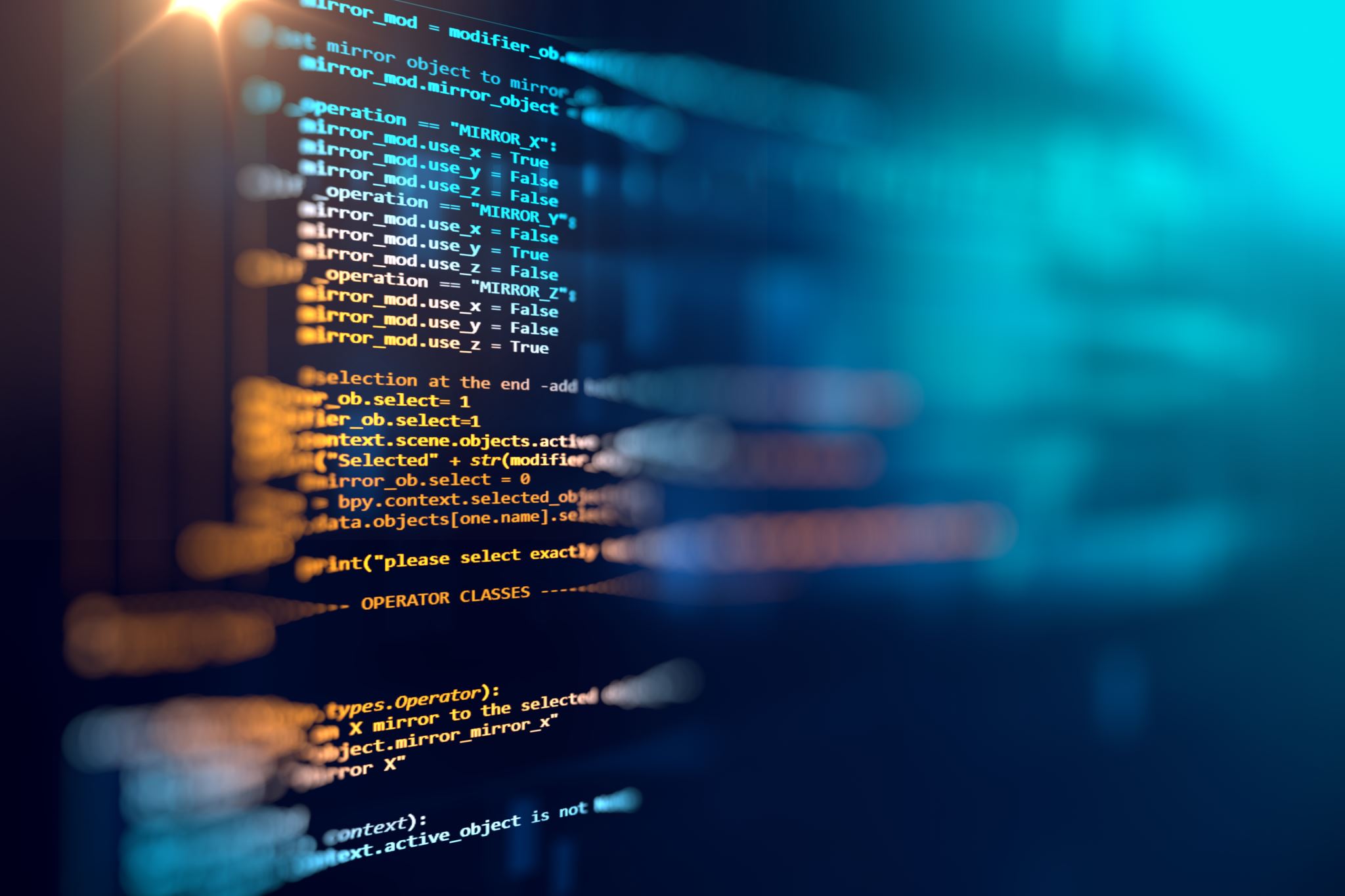 Introduction to Scala
A scalable programming language Influenced by Haskell and Java
Can use any Java code in Scala, making it almost as fast as Java but with much shorter code
Allows fewer errors – no Null Pointer errors
More flexible - Every Scala function is a value, every value is an object
Scala Interpreter is an interactive shell for writing expressions
	$ scala			starts interpreter
scala> 3 + 5			expression to be evaluated by interpreter
Unnamed0: Int = 8		result of evaluation
scala> :quit			quits interpreter
Why Scala?
Video Link:
Code Demonstration
Questions? 